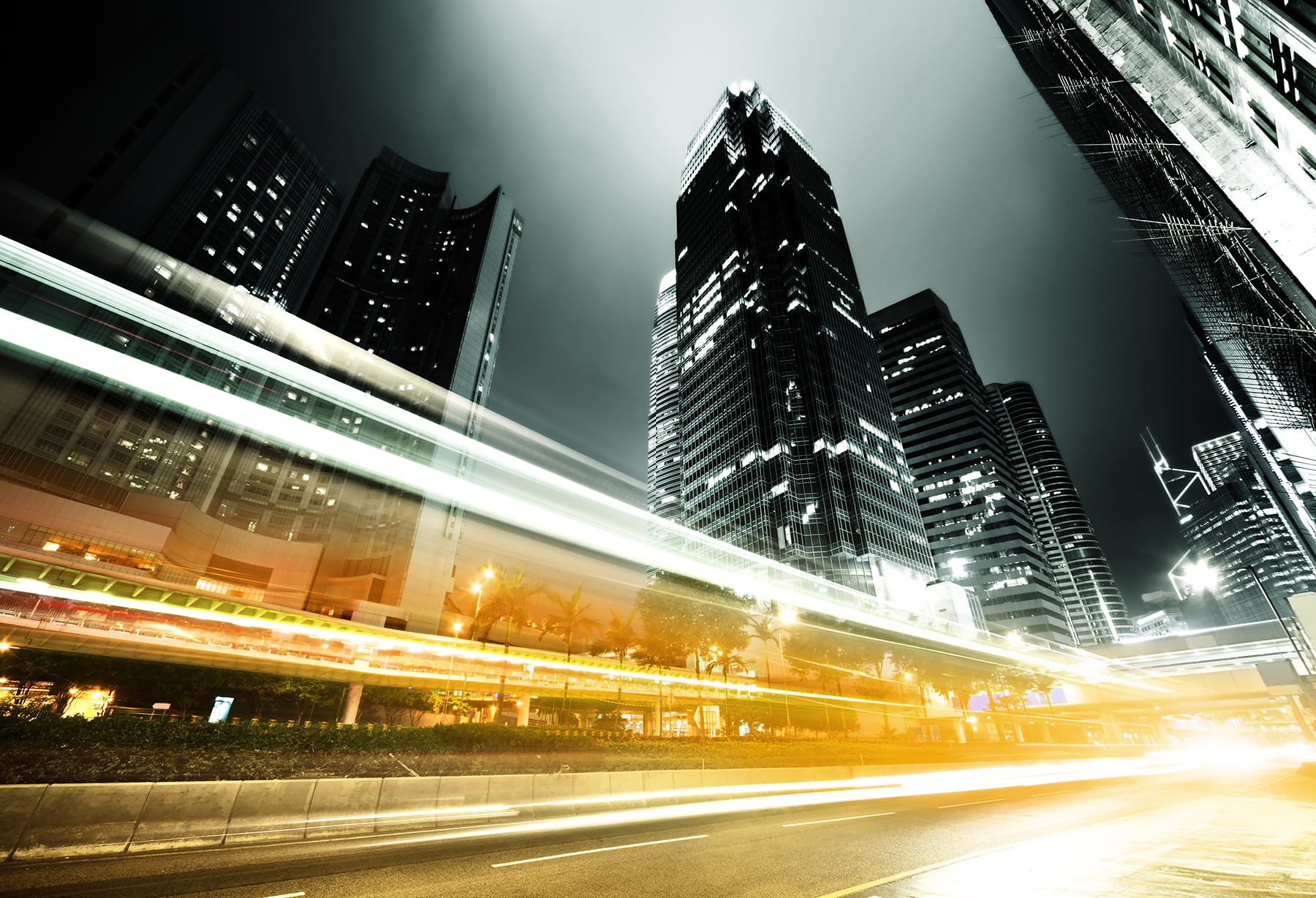 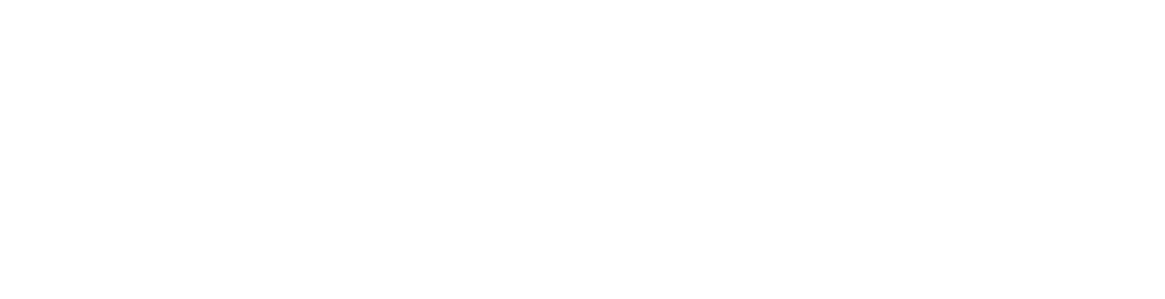 ABOUT KEVALA
Based in San Francisco

~15 Employees and contractors

$2M+ in grants (DOE, DOD, CEC)

30+ customers: regulators, utilities, solar & storage developers, & mobility OEMs

Active products in three core markets:  	DG interconnected IPPs	Utilities and Regulators	EV OEMs
THE MARKET’S CHALLENGES
NEW 
TECHNOLOGIES 
& CHANGING LANDSCAPES
RISE IN LOCATION-BASED PROJECT AND SERVICE VALUATIONS
1MM+ 
DISTRIBUTED ENERGY RESOURCES
LIMITED
ACCESS TO DATA
AND DECISION SUPPORT TOOLS
SILOED 
DECISION MAKING
THE OPPORTUNITY FOR CCAs
Real opportunity to design silo-free systems from the ground, up

Uniquely positioned to leverage resources to minimize CapEx

Opportunity to integrate local systems outside of electricity (e.g. zoning, transit)
OUR SOLUTION – THE NETWORK ASSESSOR PLATFORM
Infrastructure based geospatial data and behavior based time-series data with integrated analytics
KEVALA’S 1:1 MAP OF ENERGY RESOURCES PROVIDES UNPARALLELED INSIGHTS INTO MARKET ACTIVITIES
BULK POWER SYSTEM DATA
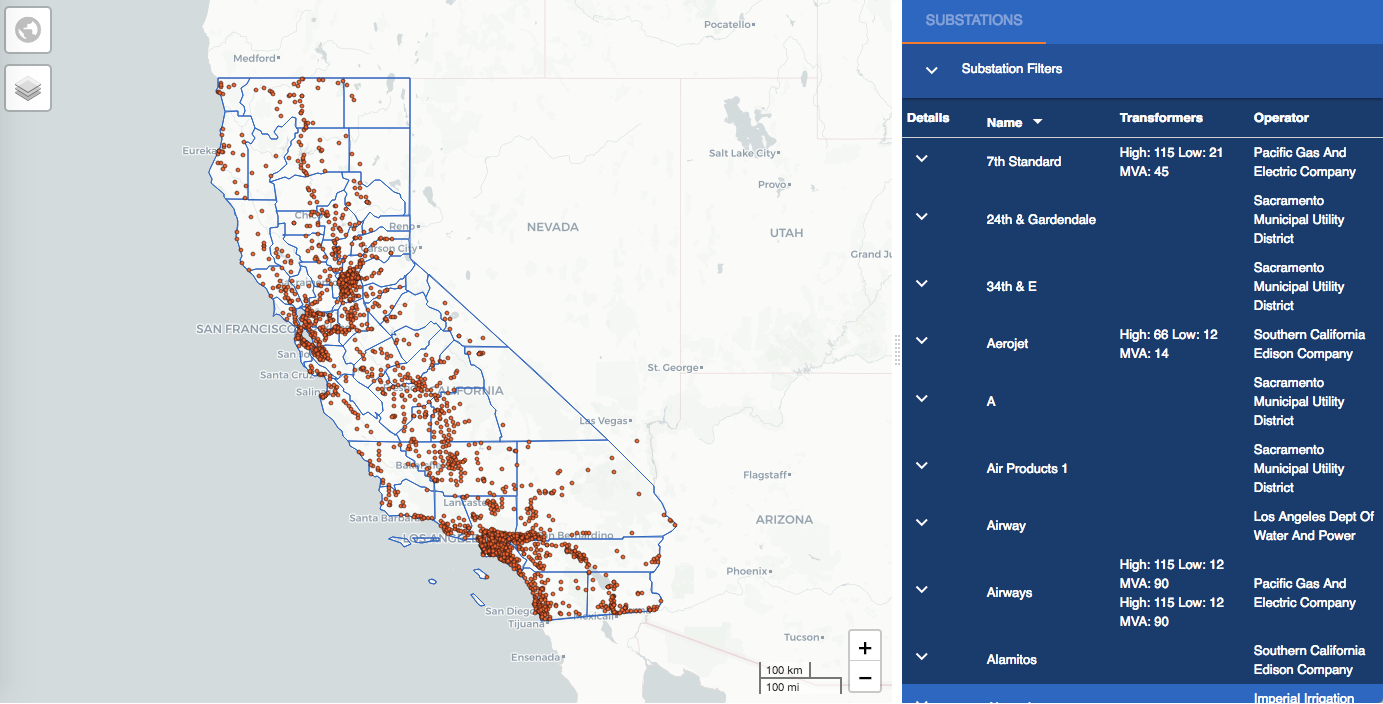 DISTRIBUTION INFRASTRUCTURE
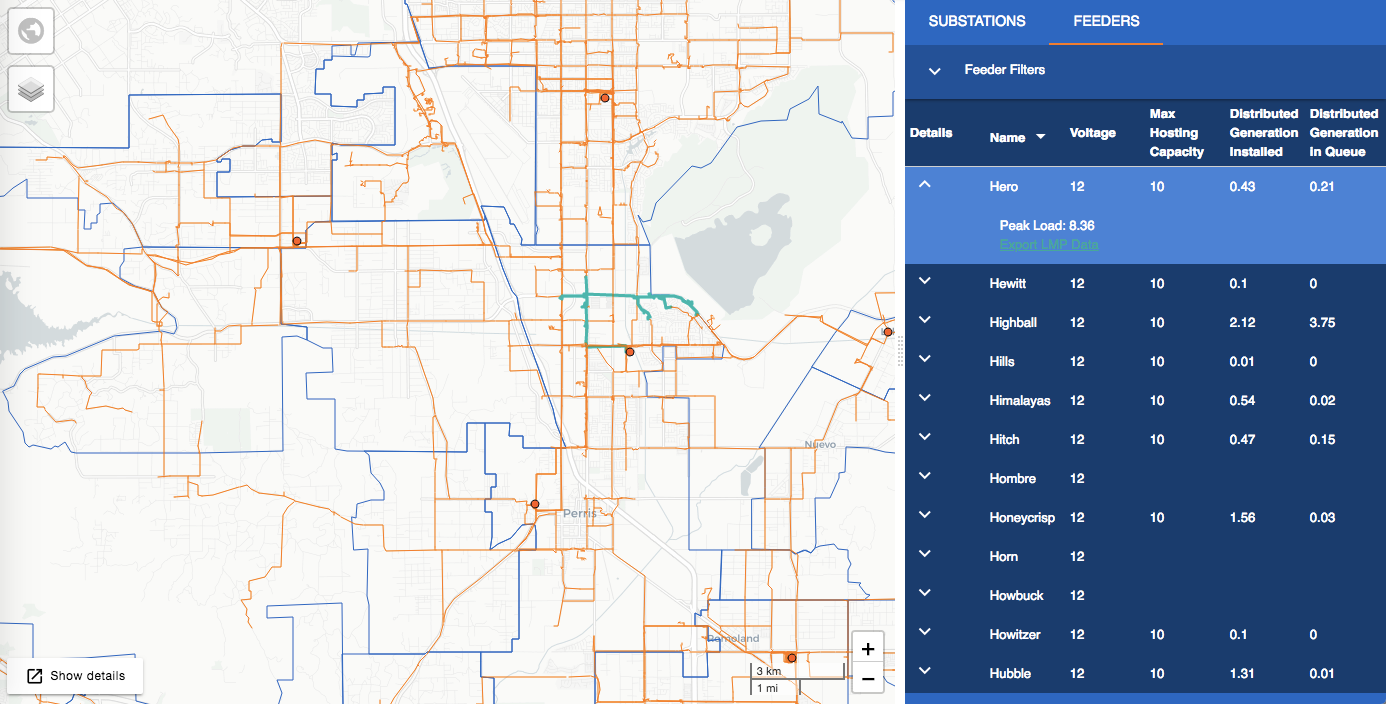 BUILDING-SPECIFIC INSIGHTS
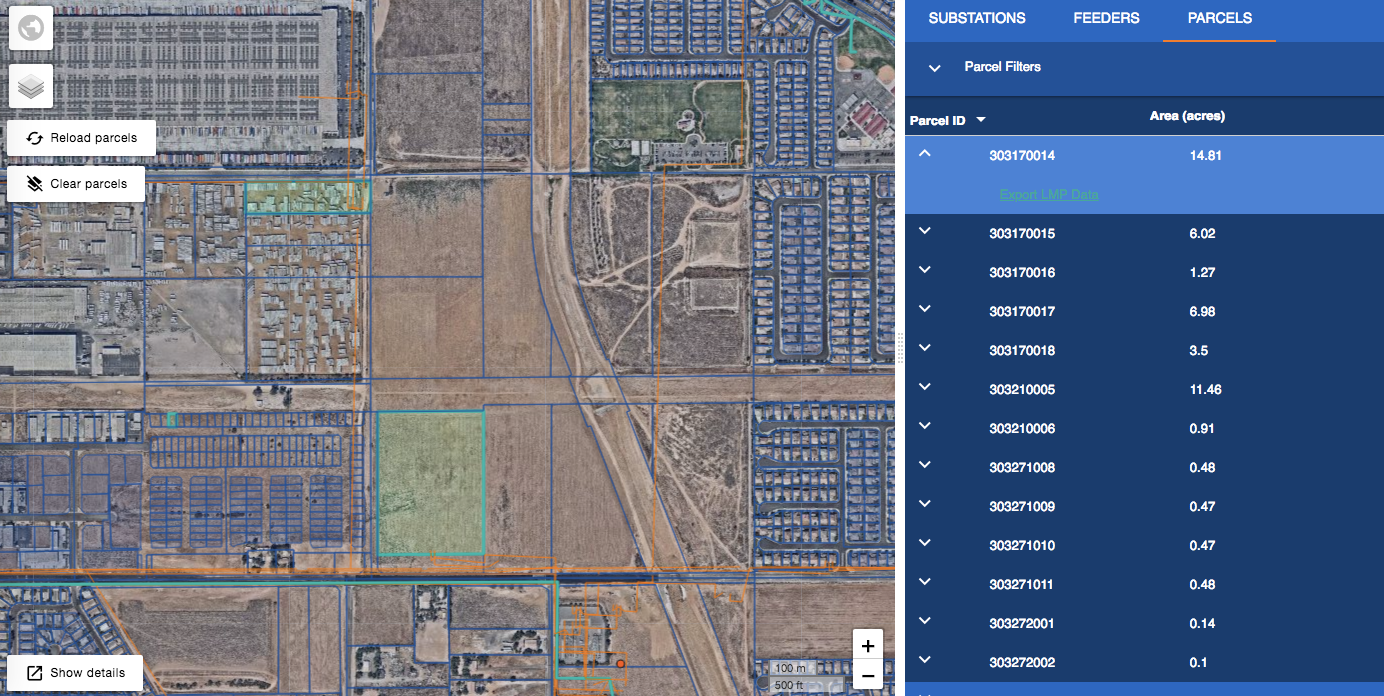 HYPER-GRANULAR WEATHER, RESOURCE, AND MARKET INTERACTION ANALYSIS
800K+ PRICE SUPPRESSING PV SYSTEMS
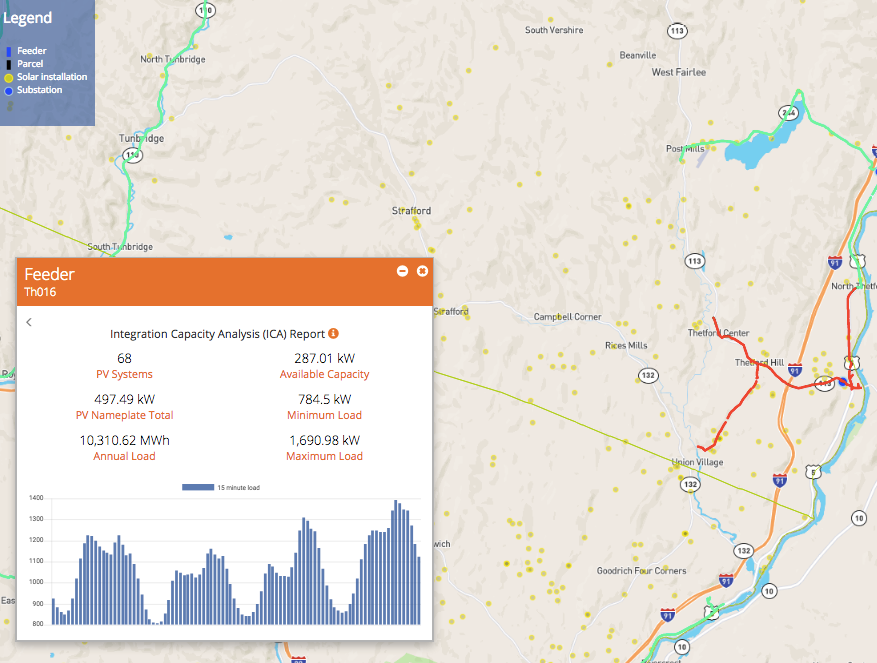 LOCALIZED WEATHER DATA
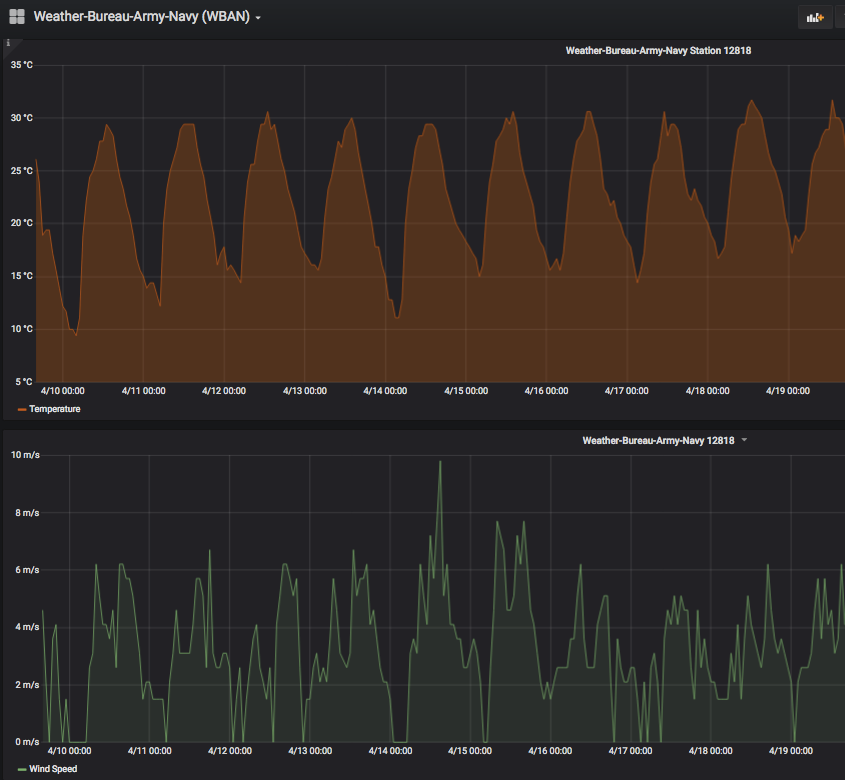 LOCATION-SPECIFIC PRICING DATA
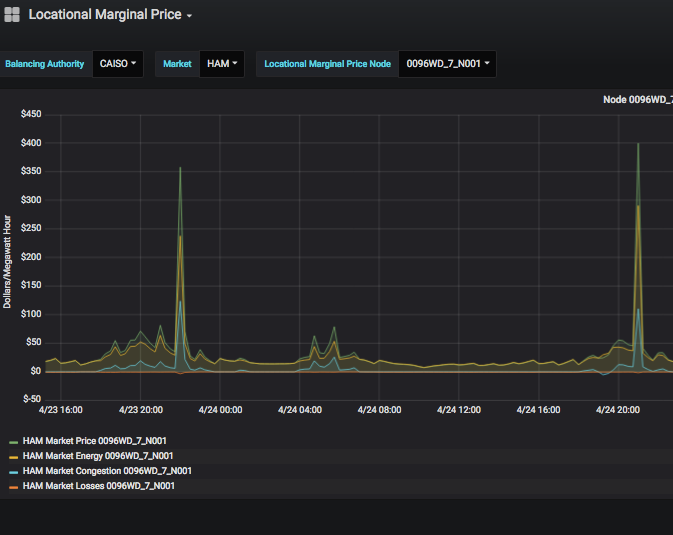 DELIVERS A BROAD SPECTRUM OF DECISION SUPPORT
Non-Wires Alternatives analysis

DER potential and adoption modeling

Rate and program design

Integrated Resource Planning

EV charging infrastructure assessment
LIVE DEMO
SONOMA CLEAN POWER:  CIRCUIT-SPECIFIC LARGE-SCALE EV CHARGE INFRASTRUCTURE IMPACT AND OPPORTUNITY ASSESSMENT
Assess implications for large-scale EV charging infrastructure on customer premises

	Multiple sites

	Diversity of geography and customer load
AREAS OF ASSESSMENT
Distribution circuit impacts/probable interconnection issues

Delivered cost of power

Cost mitigation analysis

Potential customer rate impacts

Microgrid opportunity assessment
HOW WE DID IT
Kevala-provided grid infrastructure data
SCP-provided AMI data

SCP-provided in front of and behind the meter PV data

Collaboratively developed charge profiles based on real charging data

Kevala-developed grid analytics
RESULTS
Three themes govern SCP’s large-scale EV charge infrastructure opportunity:

Storage-backed EV charging mitigates many risks and provides many benefits
Careful design of retail rates is necessary to avoid adverse customer impacts
Localized opportunities to leverage microgrids for reliability & resiliency
AMI DATA => FEEDER LOAD PROFILES
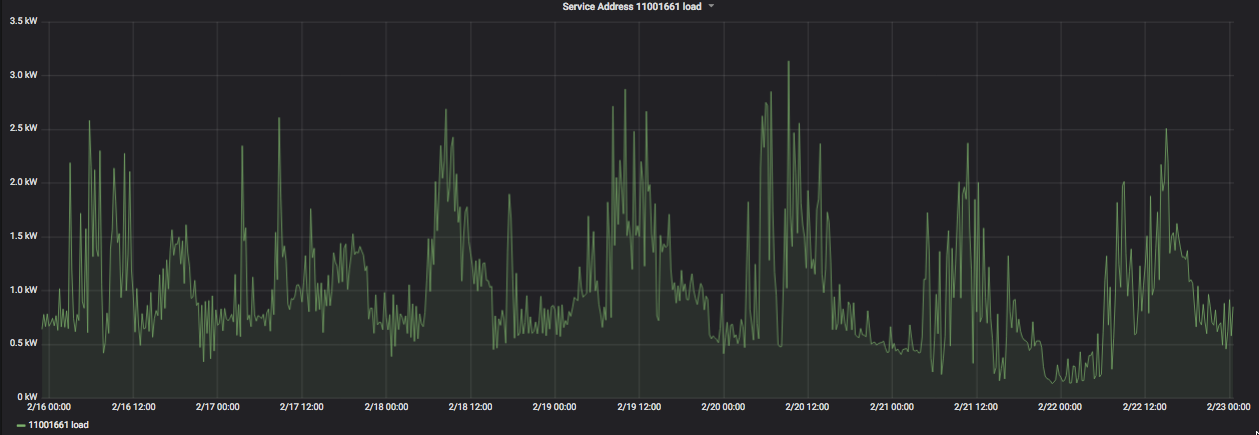 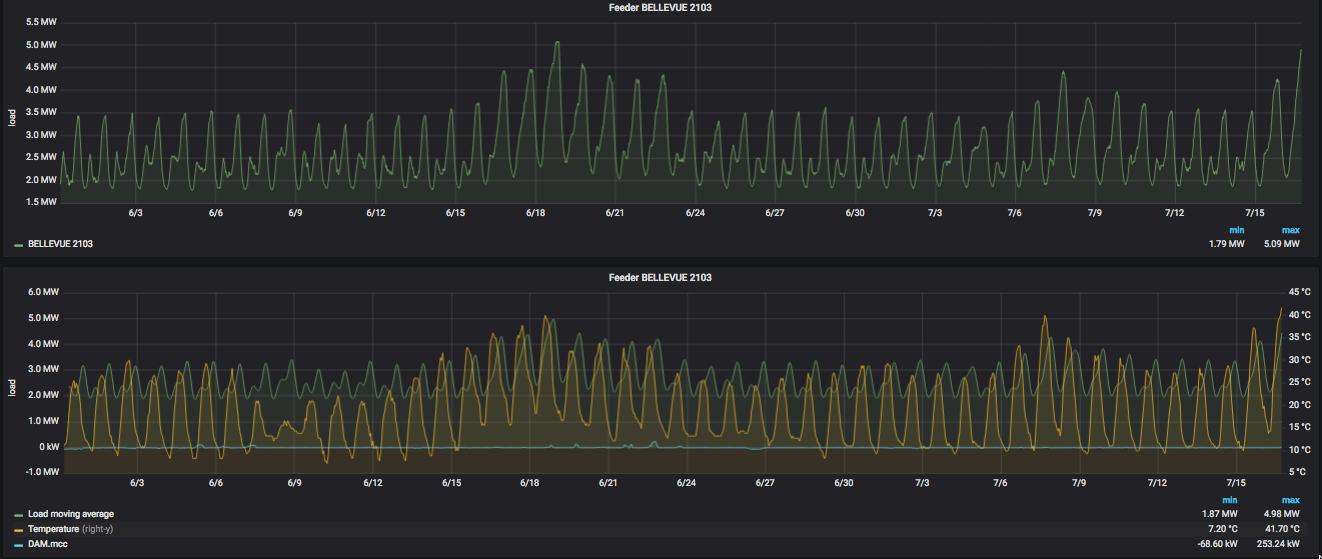 DISTRIBUTION INFRASTRUCTURE ASSESSMENT
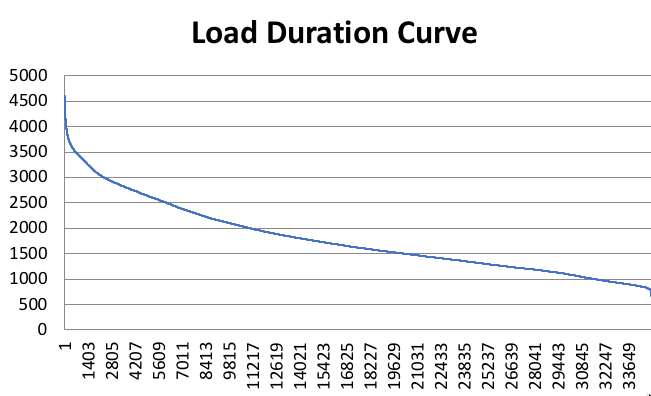 DELIVERED COST OF POWER ASSESSMENT
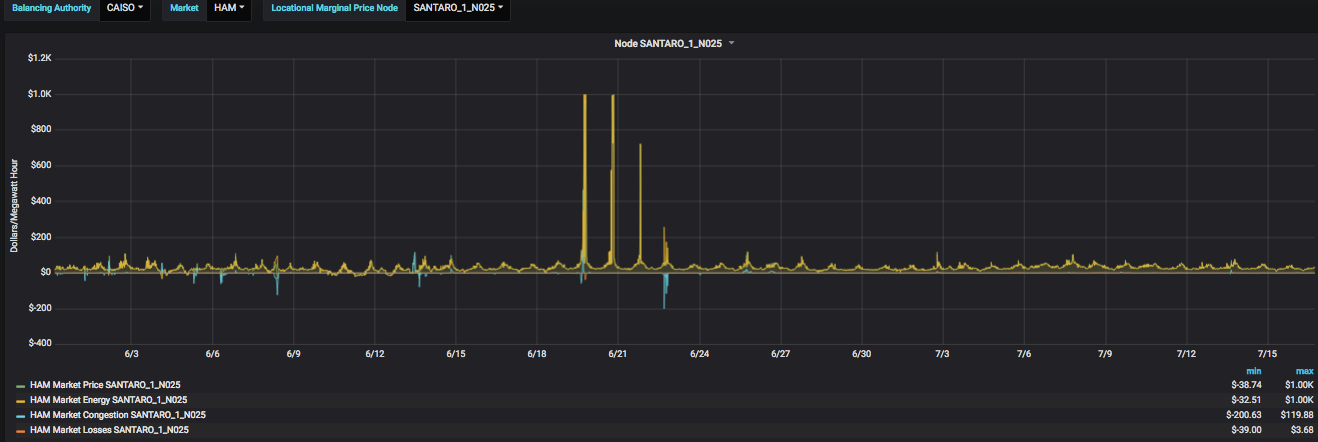 CUSTOMER IMPACT ASSESSMENT
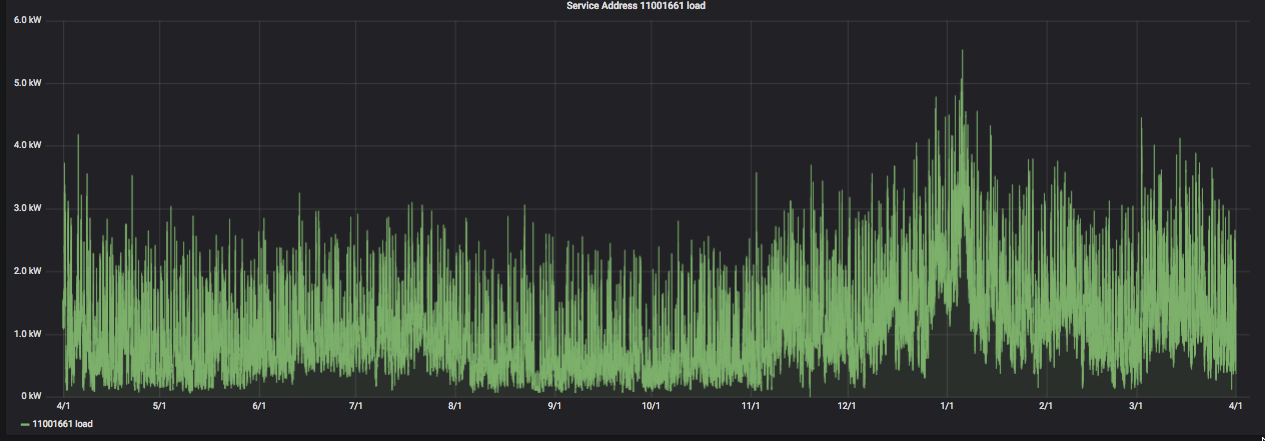 Rate structure based analysis of potential demand charges and other bill impacts
SITE SPECIFIC ASSESSMENT OF MICROGRID OPPORTUNITY
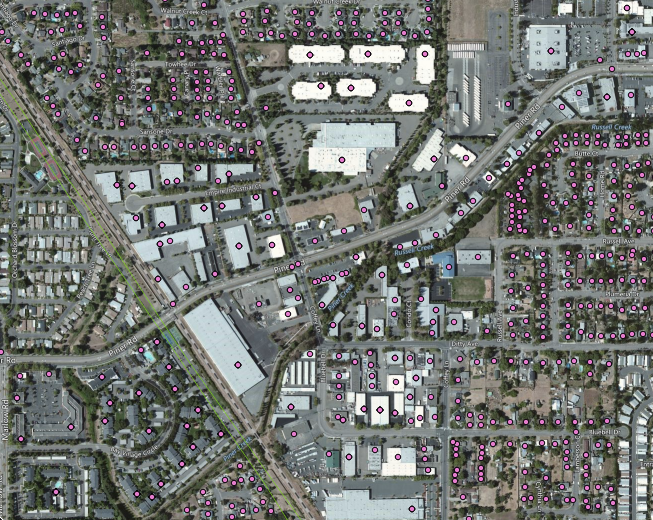 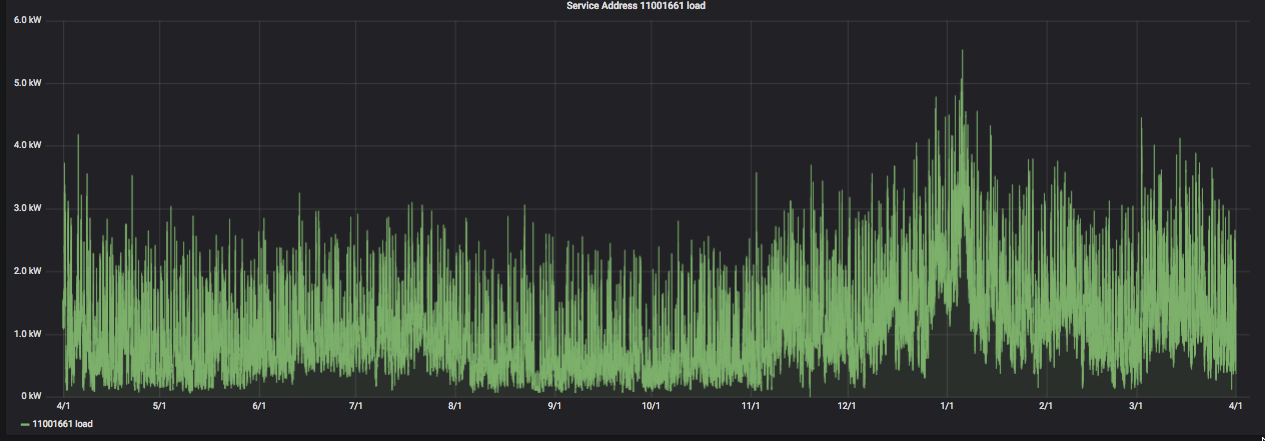 Assessment of Value of Lost Load analysis and microgrid suitability
WHERE ARE WE GOING?
Hawaii – Pathways to an Open Grid (POG)

Publicly available web tool that provides Hosting Capacity Analysis and Locational Net Benefit Analysis on public datasets

Based on non-utility-controlled public stakeholder process

Developed in part by two HPUC commissioners

Goes Live in July
QUESTIONS:
Aram@KevalaAnalytics.com